Musculoskeletal 2
Kenyon
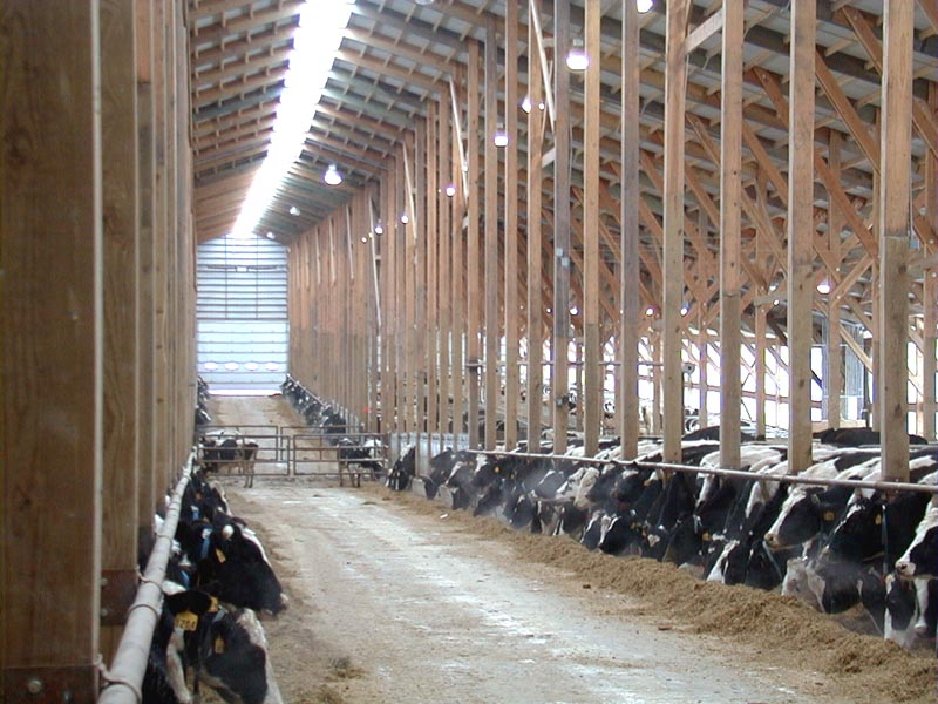 Diseases of the hoof skin
Digital dermatitis – hairy heel warts
Interdigital necrobacillosis –phlegmon, foul in the foot, foot rot
Interdigital skin hyperplasia – corns
(Interdigital dermatitis) and (verrucose dermatitis) – both probably the same as digital dermatitis
[Speaker Notes: Diseases of the hoof are mostly a result of management defects]
Infectious pododermatitis
Digital dermatitis
Digital dermatitis
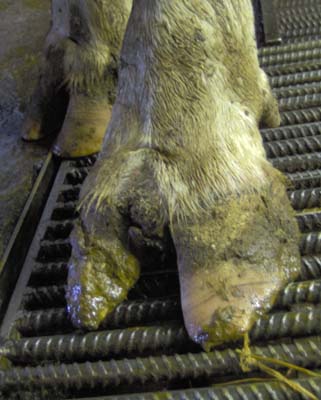 [Speaker Notes: Aka]
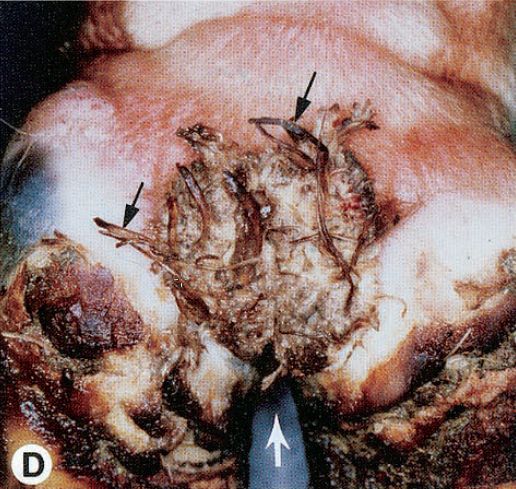 Read & Walker J Vet Diagn Invest 10:67–76 (1998)
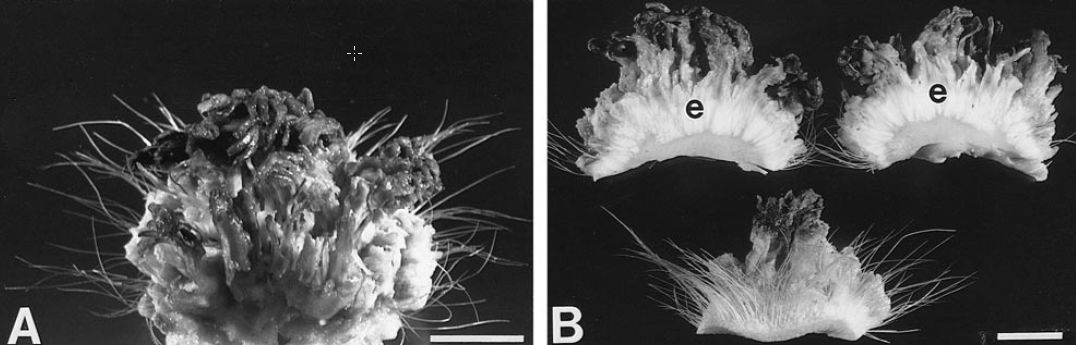 Read & Walker J Vet Diagn Invest 10:67–76 (1998)
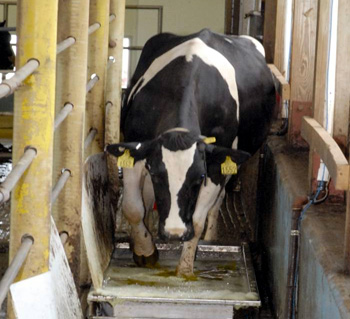 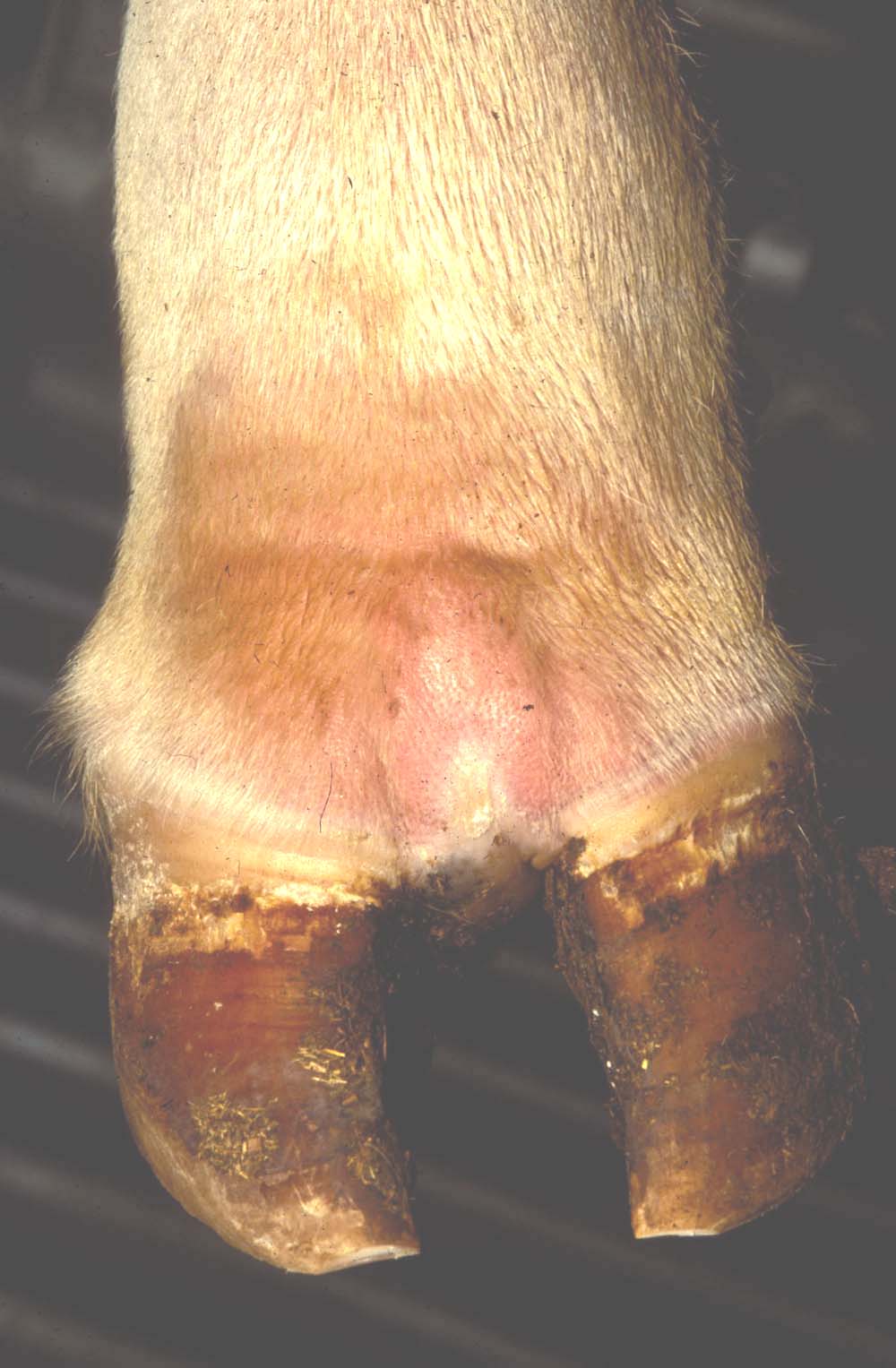 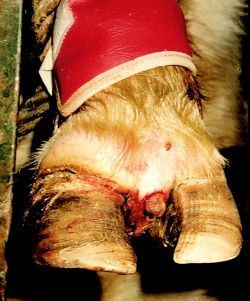 Soft tissue inflammation                                     Septic arthritis
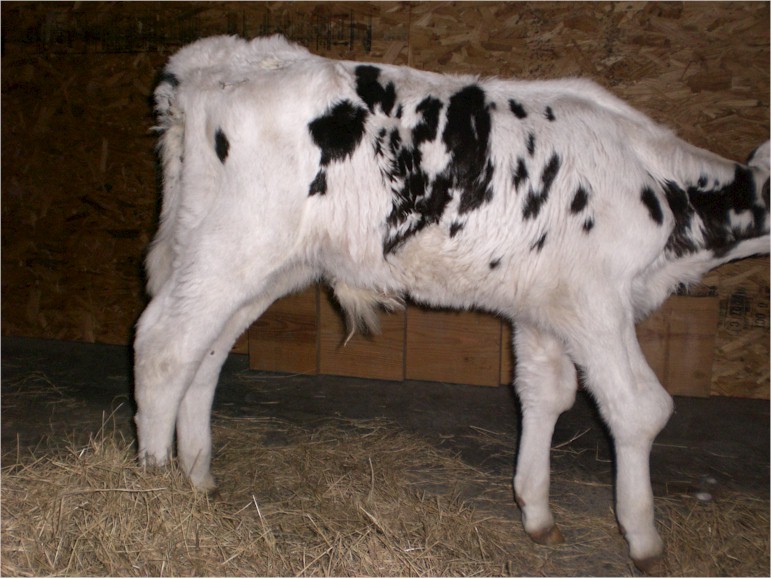 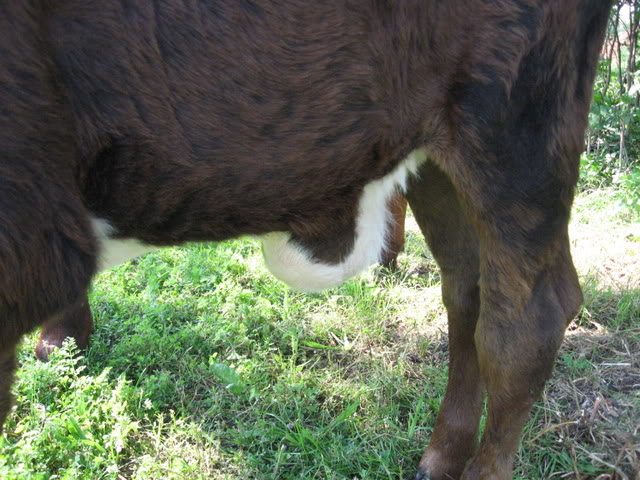 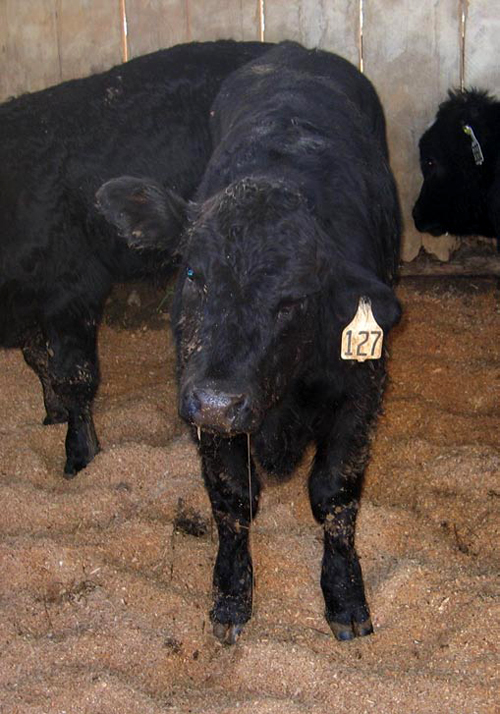 Fescue foot
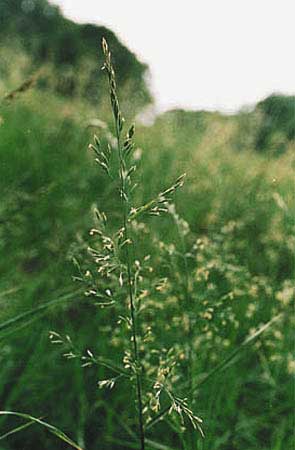 [Speaker Notes: Endophyte is highest concentration in the seeds and lower leaf sheath.  90% of tall fescue is endophyte infested.

Send 15 stems to the lab – pull, don’t cut]
Fescue foot
Refer also to “summer slump” (epidemic hyperthermia)
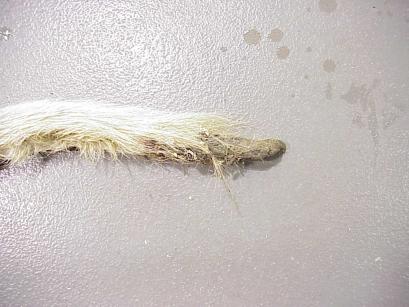 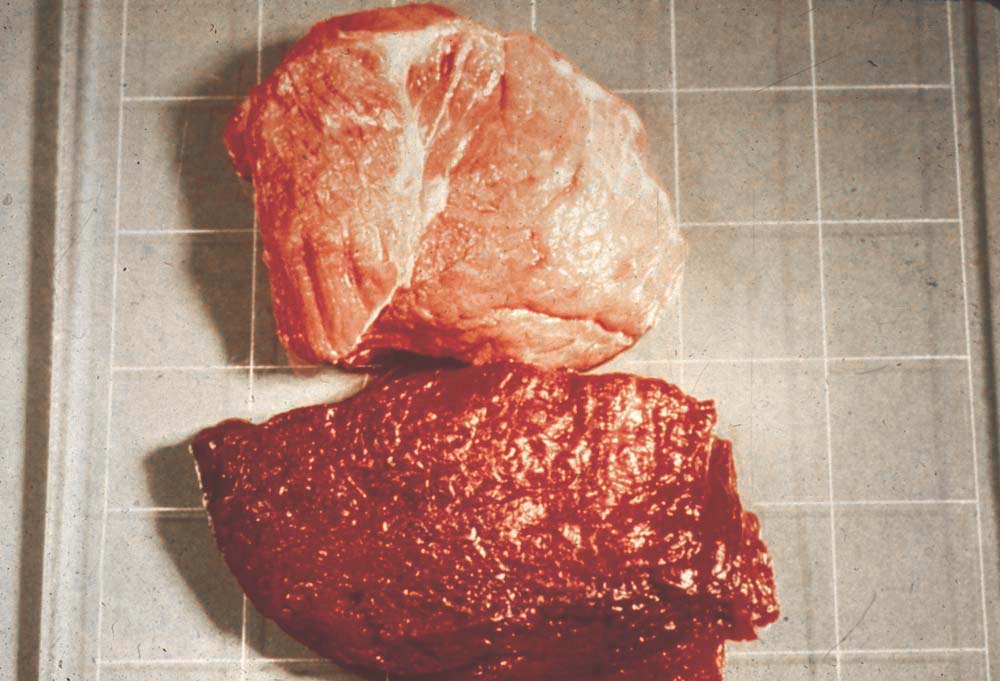 Enzootic nutritional myopathy
(White Muscle Disease)
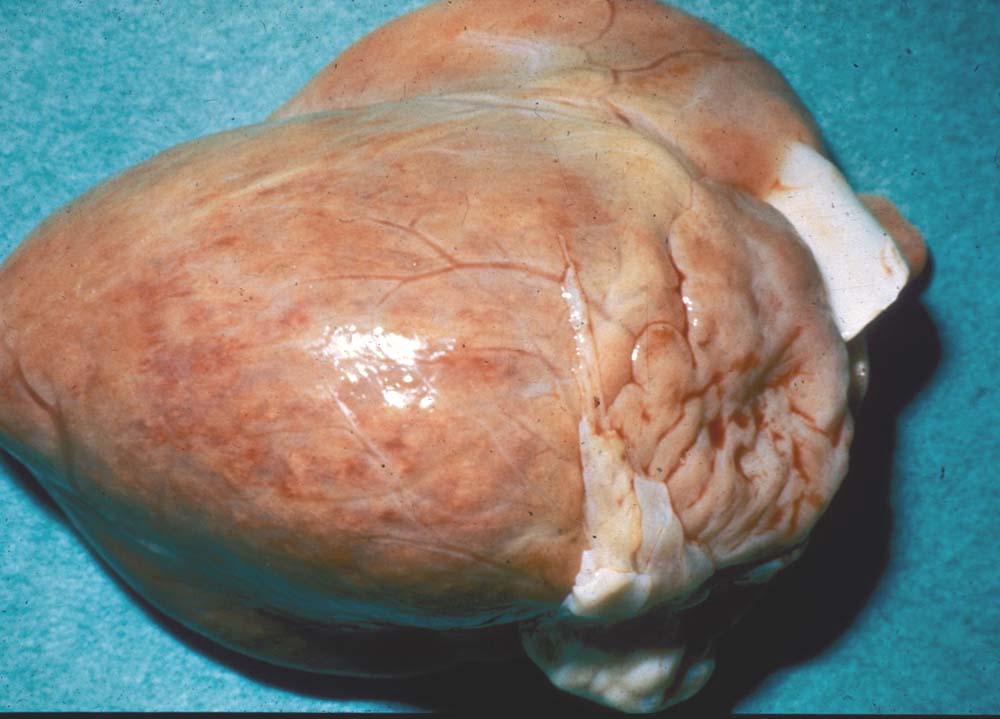 [Speaker Notes: Calves frequently shows signs of NMD after exercise]
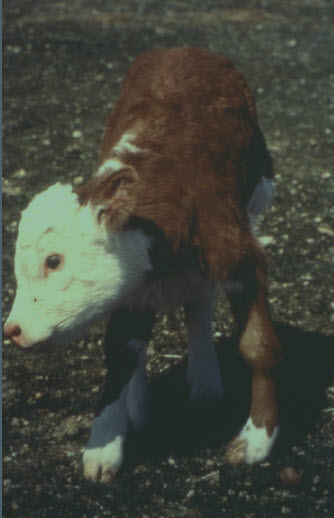 Spastic paresis
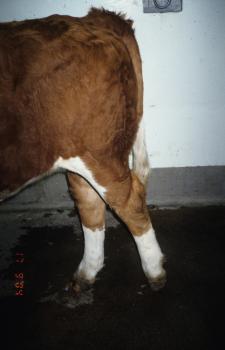 [Speaker Notes: Spastic paresis]
Hygromata
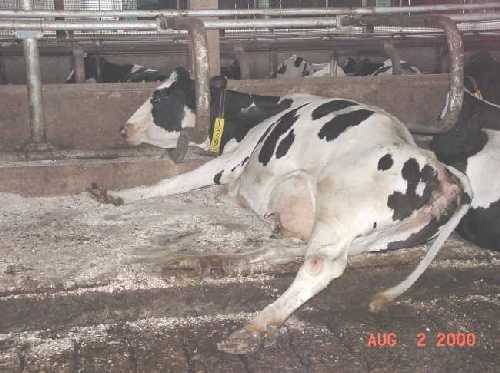 Neil Anderson, OMAFRA
FAO pic
Stifle injury
Obturator and Sciatic Nerve Injury
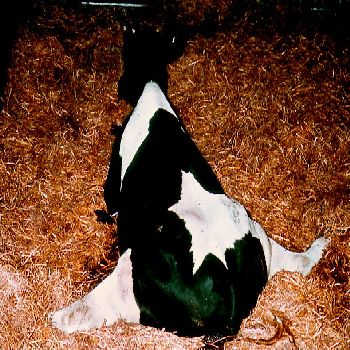 Cow lift devices
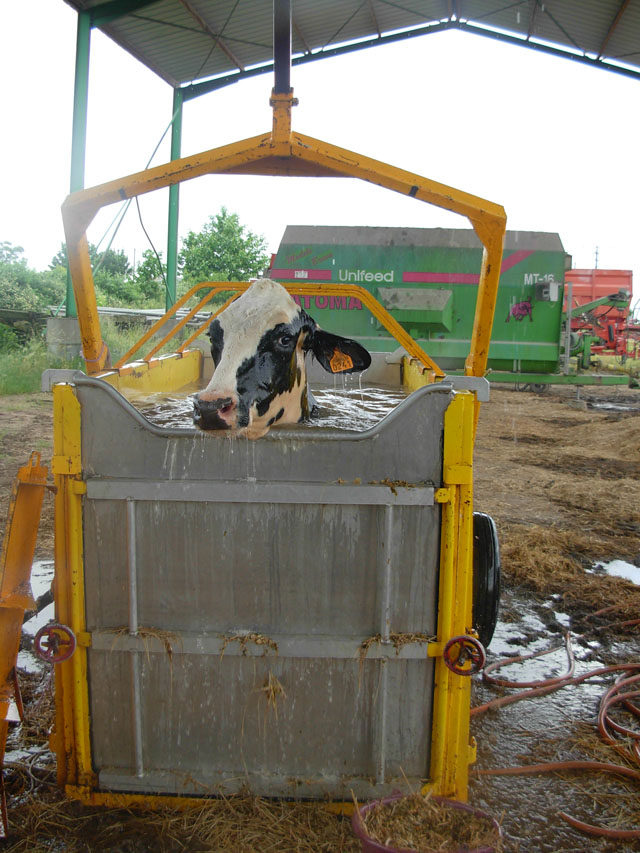 Slings
Aqua Cow
Coxofemoral luxation
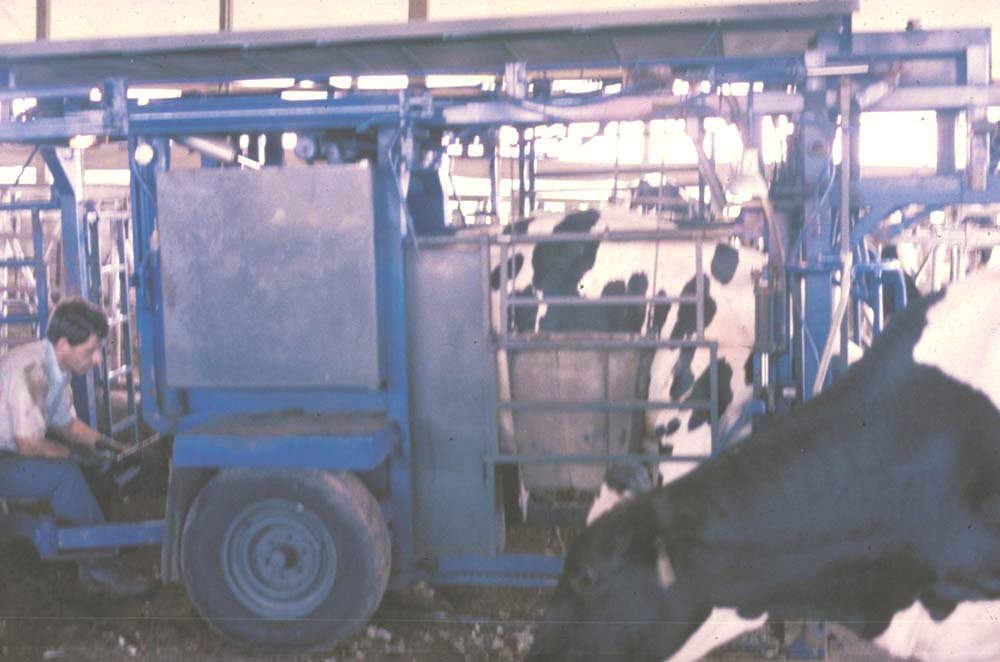 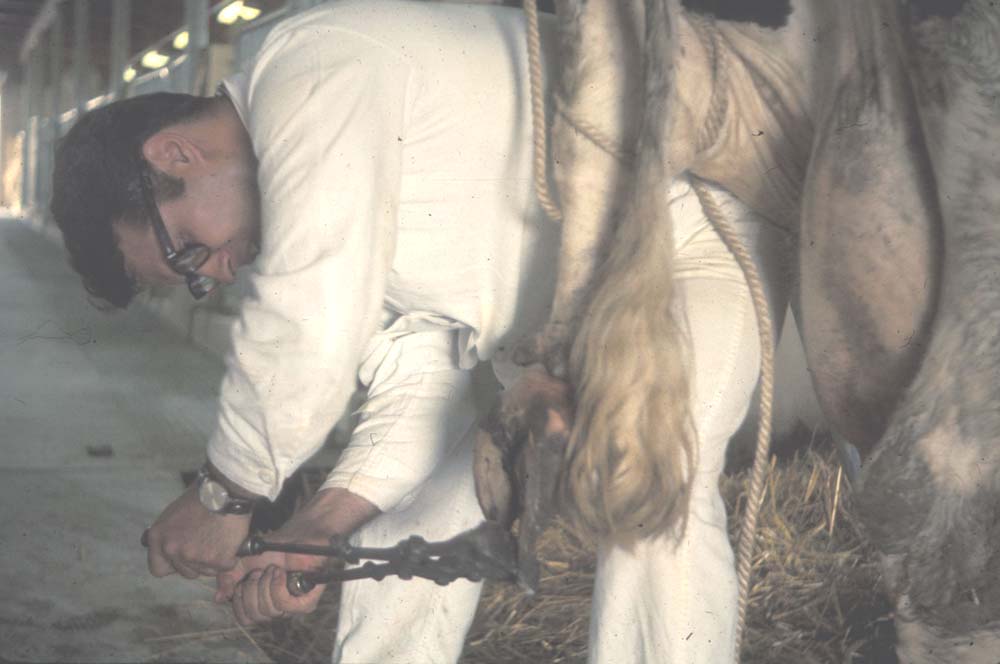 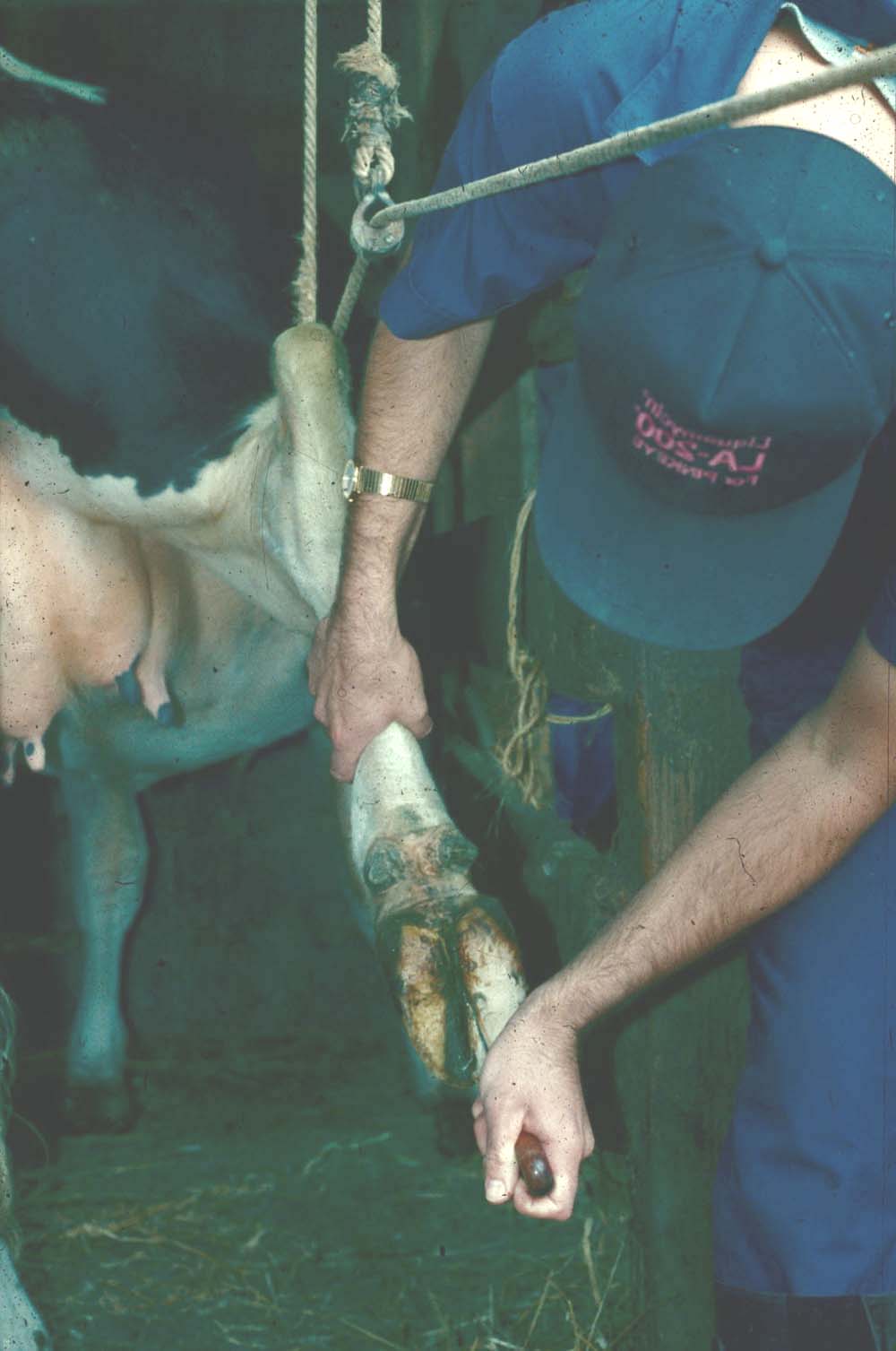 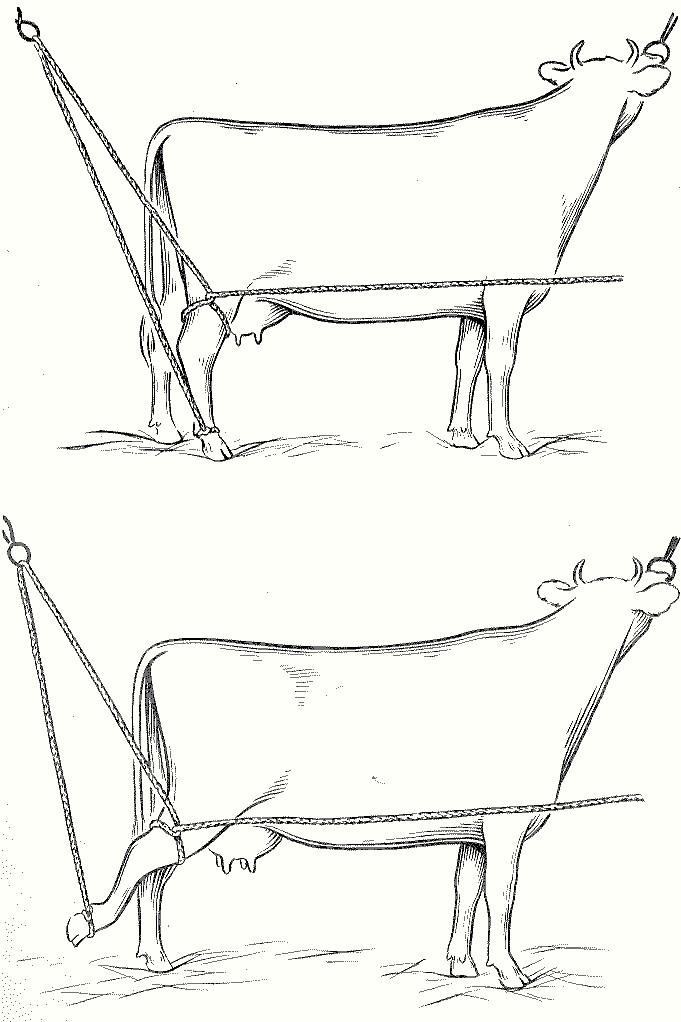 Coverall Barn
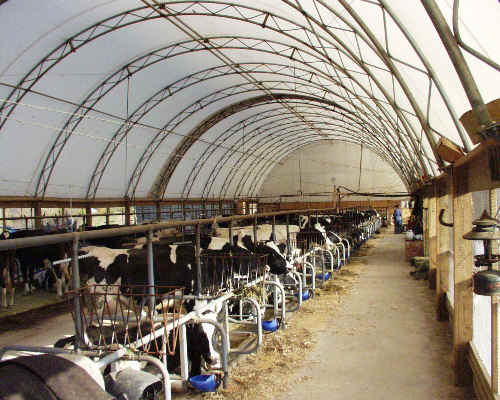